História Paralela da Música do Século XX – Experimentalismo Henry Cowell
Prof. Dr. Fernando Henrique de Oliveira IazzettaProf. Dr. Eder Wilker Borges PenaCMU/ECA/USP
De certa forma, a atividade ensaística de Cowell foi além de um mero manifesto, ela constituiu o pilar de uma propaganda extensa e agressiva da música experimental americana que reverberou e impactou diretamente a atividade da maioria dos compositores americanos do século XX. O nome de Cowell e sua influência eram amplos e seu status de líder musical o imputava a credibilidade e colocava a música a seu julgo crítico além da mera produção, em uma necessidade de subversão estética capaz de alçar o produto musical americano a um posto de igual ou maior relevância ao colosso inabalável, dominante e intransponível da tradição europeia. Longe de ser um mero apêndice obumbrado e facultativo à sua atividade composicional, assim como é de costume que ensaios estéticos, escritos por compositores, se situem à sombra do mundo sonoro para aqueles que não o compreendem ou suportam, em Cowell, sua atuação como ensaísta, crítico, musicólogo, etnomusicólogo, editor e afins sobrepõe sua própria atividade musical na força de impactar a linguagem musical, uma vez que seus efeitos podem ser identificados amiúde em toda a música de seu país, experimental ou não, e nos escritos estéticos de seus contemporâneos, contribuindo de forma catalisadora para a construção de um ambiente possível e favorável, em termos de intérpretes, regentes, compositores, instituições, publicações e público, para o florescimento e frutificação da atividade experimental plena amplamente reconhecida e pungente da segunda metade do século XX.
Âmbitos de ação
Influência do transcendentalismo 
Nós escutamos por muito tempo às cordiais musas da Europa. O espírito do homem livre americano já é suspeito de ser tímido, imitativo e domesticado [...] Não é a desgraça maior no mundo não ser uma unidade, não ser tomado como um personagem, não produzir aquela fruta peculiar; a qual cada homem foi criado para suportar; mas ser tomado por bruto, às centenas, aos milhares, da parte, da seção à qual pertencemos; e nossa opinião prevista geograficamente como o norte ou o sul? Não assim, irmãos e amigos, – queira Deus, a nossa não será dessa forma. Nós andaremos sobre nossos próprios pés; nós trabalharemos com nossas próprias mãos; nós falaremos com nossas próprias mentes. O estudo das letras não deverá mais ser um nome de piedade, de dúvida e de indulgência sensual. O pavor do homem e o amor do homem deverão ser uma parede de defesa e uma guirlanda de felicidade ao redor de todos. Uma nação de homens irá, pela primeira vez, existir porque cada um acredita ser, em si mesmo, inspirado pela Alma Divina, a qual também inspira todos os homens (EMMERSON, 1837). 

Abolicionistas; Princípios do feminismo; Desobediência Civil; Autonomia intelectual; Eleição do americano genuíno; antieuropa; anti-imitação
Nacionalismo Radical
De forma geral, a construção e catalização do experimentalismo pode ser definida e dividida sob três grandes pilares estéticos que se interconectam continuamente nos interesses artísticos dos compositores americanos da primeira metade do século XX 
Nacionalismo Radical.
o argumento de Cowell orbitou a necessidade de equalizar a noção de uma música americana a uma música desvinculada radicalmente da tradição europeia e associada à filosofia de independência cultural do transcendentalismo, a qual, em sua manifestação musical, se traduzia sobre a figura paterna e referencial da música americana de Charles Ives. Cowell rechaçou qualquer imitação, similaridade, influência ou aderência estética europeia ao passo que os compositores nativos que utilizavam materiais folclóricos, indígenos e inovadores, em parâmetros não explorados pelos músicos europeus foram enaltecidos e ganharam destaque em seu discurso. A noção de América como nação multicultural e multiétnica trazia a noção particular de que a música de todos os outros povos pertencia à América e a própria América se constituía por todo o continente, diferentemente da noção hodierna que relega o posto aos EUA. A música ultramoderna, que viria a se consolidar no experimentalismo, foi tida e propagada por Cowell como o único meio capaz de antagonizar e colocar o novo mundo no mapa histórico da música de concerto ocidental e representou a capacidade e os ditames estéticos necessários capazes de impulsionar toda uma geração de jovens compositores com o mesmo objetivo através da negação da tradição que caracteriza o experimentalismo.
Música exterior à tradição da música de concerto europeia
A influência e busca de elementos e materiais musicais, parâmetros técnicos, mecanismos de construção musical, que privilegiassem valores distintos aos da tradição europeia através do estudo profundo da música de outras culturas consistiu no segundo grande pilar construtivo que levaria ao experimentalismo pleno. Novamente, para Cowell, não bastava a noção tradicional de influência de outros povos, já em uso pelos compositores europeus, as meras alusões, utilização de melodias de outros povos, utilização de modos ou escalas, o condicionamento de ritmos comprimidos à escrita europeia, como em um Debussy ou Bartók, entre outros. Estas de nada eram úteis, quando amalgamadas às mesmas condições formais da tradição europeia, submetidas às mesmas regras harmônicas tradicionais, resultando na descaracterização completa da cultura original em um produto tipicamente europeu. Para Cowell, a única relação possível com a música de outras culturas era a total imersão em suas práticas, a compreensão completa de suas realizações técnicas, seus parâmetros musicais privilegiados e suas filosofias da maneira com as quais elas eram realizadas em seus respectivos locais e por seu respectivo povo, sem o acondicionamento a um sistema europeu. Assim como sua noção de nacionalismo, sua noção de exploração de outras culturas era radical e experimental no que tangia à necessidade de oposição à tradição dominante. Sobretudo, a ideia da América como um terreno multicultural, constituído de imigrantes, e universal, separado geograficamente e em posição de intermédio entre o mundo antigo ocidental e o mundo oriental, proporcionou a Cowell a ideia de que toda a música do mundo poderia lhes pertencer em igualdade de valor, uma vez que a América teria em si parte de todo o globo cultural.
Experimentalismo Geral
Em experimentalismo geral, temos todas aquelas características de definição do conceito, mas que não se relacionam diretamente aos dois pilares mais característicos ou, quando o fazem, focam mais nos aspectos poéticos que caracterizavam uma posição oposta e combativa aos meios técnicos da tradição europeia. Aqui, vigoram as contracríticas de Cowell aos críticos tradicionais; seus ataques aos regentes tradicionais; às influências europeias na música americana; aos intérpretes tradicionais; às instituições de ensino; aos métodos de ensino tradicional da música; sua defesa e explicação de técnicas composicionais experimentais; aspectos da música para dança, percussão e origem da indeterminação neste contexto; sua apologia a compositores e a métodos de ensino experimentais; seu trabalho de divulgação para com o público leigo; sua propaganda pela música experimental; e sua crítica à sociedade musical como um todo e ao público conservador. Estes elementos tinham o objetivo de estabelecer uma forma artística, estética e poética, que fosse emancipada, contando com mecanismos bem elaborados e complexos que pudessem proporcionar ao experimentalismo americano um lugar à história da música de concerto e formar uma resistência artístico-política frente à dominância estabelecida e mantida por séculos pela tradição europeia.
New Music Editions
Em um ambiente musical regido pelas organizações tradicionais de concerto, edição, publicação e gravação, aliado à percepção de Cowell de que a música americana era desconhecida e ofuscada no panorama internacional, não apenas por uma ignorância premeditada, mas pela simples inexistência de visibilidade da mesma dentro do próprio solo americano, em virtude da ausência de mecanismos que pudessem proporcionar conhecimento mínimo acerca das partituras, gravações e concertos, frustrado com a constante negativa das editoras em publicar partituras que não garantissem retorno financeiro e a ausência de instituições dispostas a realizar concertos de música contemporânea, Cowell toma a ventura corajosa de resolver a questão pelas próprias mãos, dando início, em 1925 à New Music, inicialmente apenas com concertos, prosseguindo para a publicação de uma revista de partituras, New Music Quarterly, e, por fim, com a introdução de gravações através da New Music Recordings. É importante destacar que, antes desta empreitada, a música moderna, como um todo, era ignorada pelos mecanismos canônicos dos EUA, concertos de música moderna eram extremamente raros e a maioria dos compositores experimentais possuíam, quando tinham, apenas uma ou duas partituras publicadas através de editoras, geralmente, no exterior. Apesar de apresentar um corpo de colaboradores composto de diversos nomes que se tornarão relevantes no cenário experimental da primeira metade do século XX, sabe-se que as atividades da New Music eram praticamente todas centralizadas, idealizadas e realizadas por Cowell. O maior destaque que devemos dar é destinado à atuação secundária de Ives, o qual era um compositor resignado e ignorado pelo cenário americano, tido, mesmo por outros modernos como um charlatão, quem foi trazido à tona pela atividade de Cowell e de sua instituição e se tornou o aliado financeiro mais do que essencial à existência.
Magia Negra
Em várias das South Sea Islands, (incluindo o Havaí, originalmente), a tribo fixava a morte como punição para quem cantasse com o timbre errado (apenas imagine o que aconteceria se nós fôssemos fazer isto em nossas salas de concerto!). A ideia é que toda a tribo iria ficar sujeita à ira dos deuses, se um dos seus membros cantasse errado; portanto, o agressor deveria ser levado embora consigo. Também, é considerado que a razão pela qual ele canta com um timbre não convencional é por ele estar possuído por um demônio ruim ou que ele está, deliberadamente, tentando machucar a tribo chamando espíritos perversos sobre eles. A punição é feita com o mesmo espírito com que costumávamos queimar nossas bruxas. Cantar ou tocar diferentemente da tradição é considerado uma prova certa de magia negra.
Aspectos musicais
Adventures in Harmony (1913);
https://youtu.be/SAK5F5HF5EM
Sounds of the Conservatory (1913);
Dynamic Motion and 5 bis (1916); https://youtu.be/TXlMOmy00Sc   https://youtu.be/flX75A_LJIw
Three Irish Legends (1917); https://www.youtube.com/watch?v=Y4TQosZe_IM
Fabric (1917); https://youtu.be/paFjkWRi144
Aeolian Harp (1923); https://youtu.be/4QF4ZgYx6ec
The Banshee (1923); https://youtu.be/XNQFOpYC0BY
Sinister Resonance (1930); https://youtu.be/Yo0qoH41y7s
Ostinato Pianissimo (1934); https://youtu.be/7BTDRYkfiqw
Mosaic Quartet (1935); https://youtu.be/w7um163-2Lk
Three Anti-Modernists Songs (1938); https://open.spotify.com/intl-pt/track/46sJngEn4qxuhec9qLyK7n?si=7a88d10480e24d0f
Carta de Cowell a John Cage
Pg 88
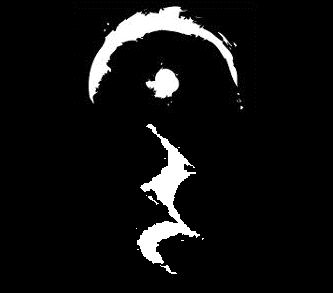